SRF Activities at CERN – Overview
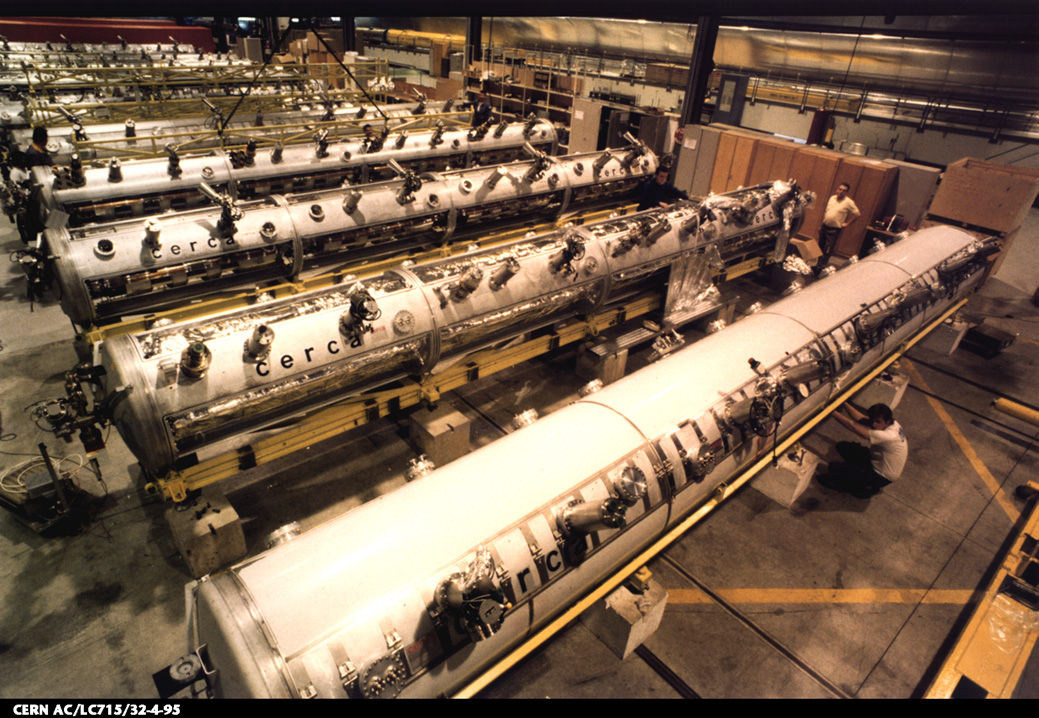 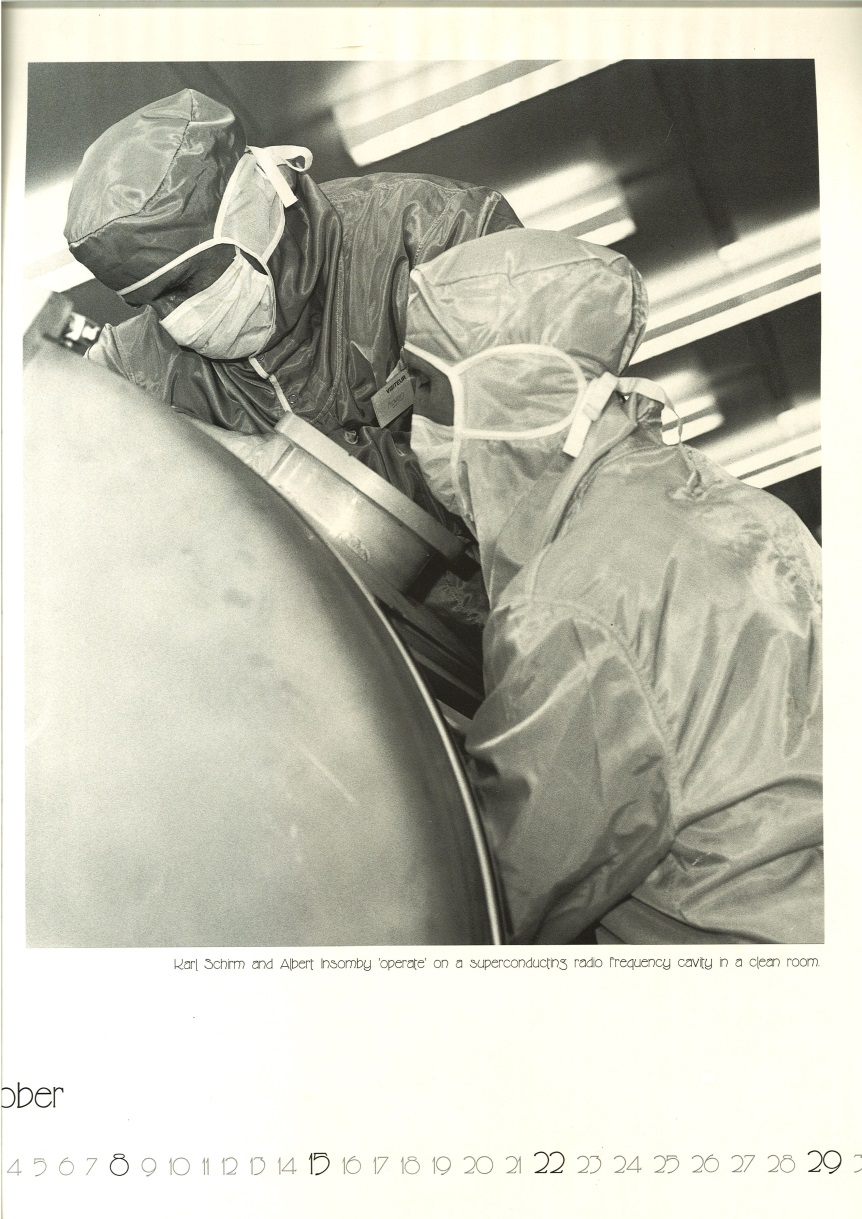 SM18 in the 1990’s
SLHiPP5 –  ESS, March 2015
The LHC SRF
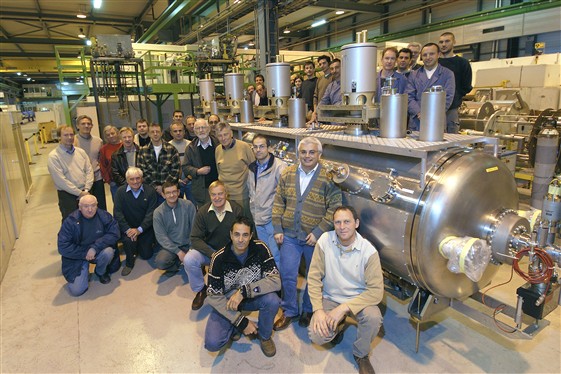 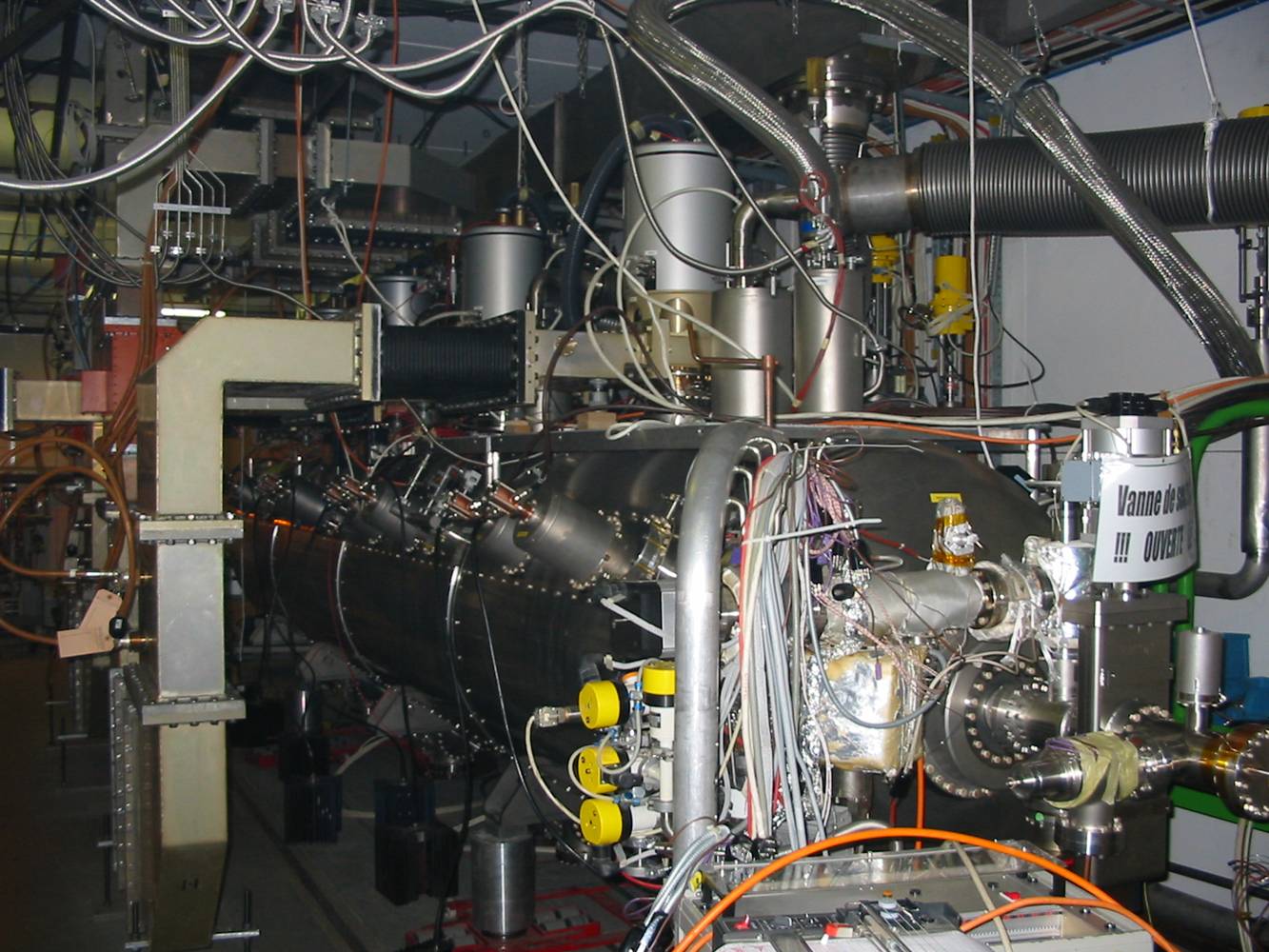 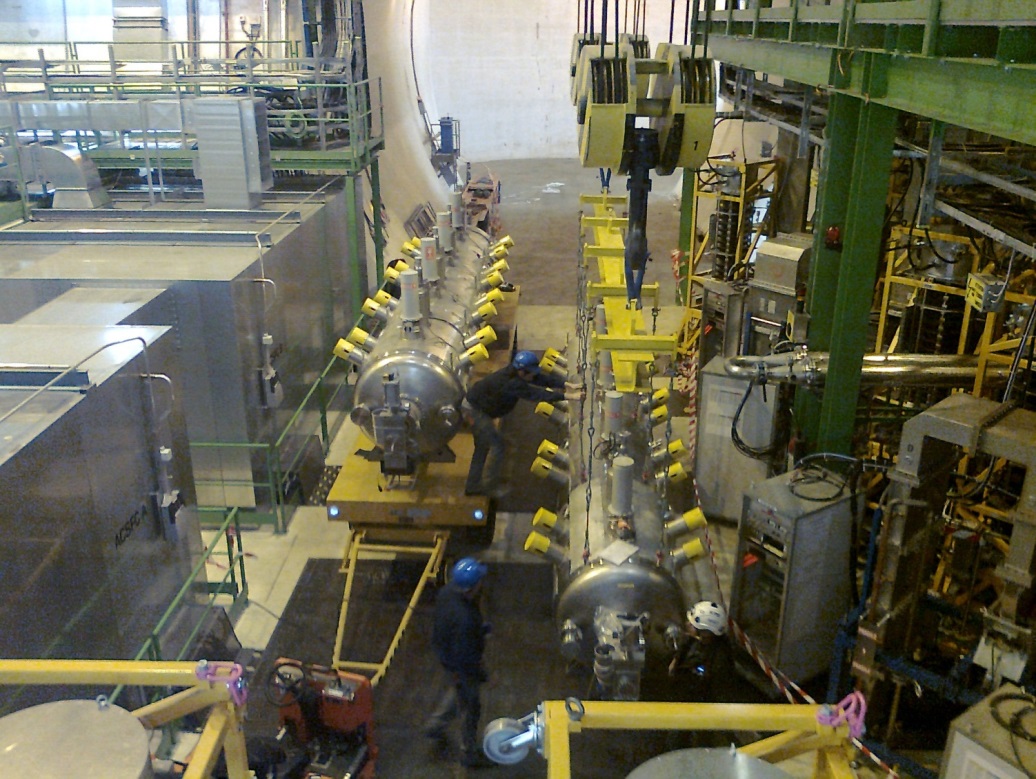 First module swap last year 
Spare module needs refurbishing
Spare cavity programme underway
2/28
SLHiPP5 –  ESS, March 2015
Bldg. 252: Cavity Production and Reception Area
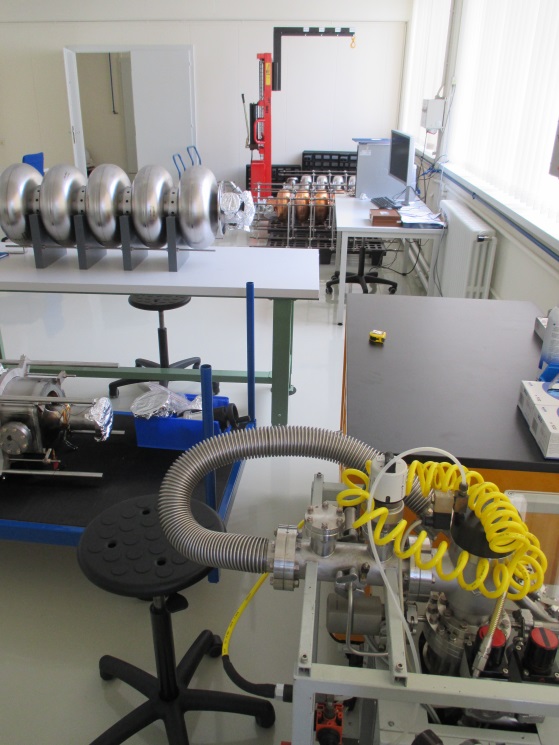 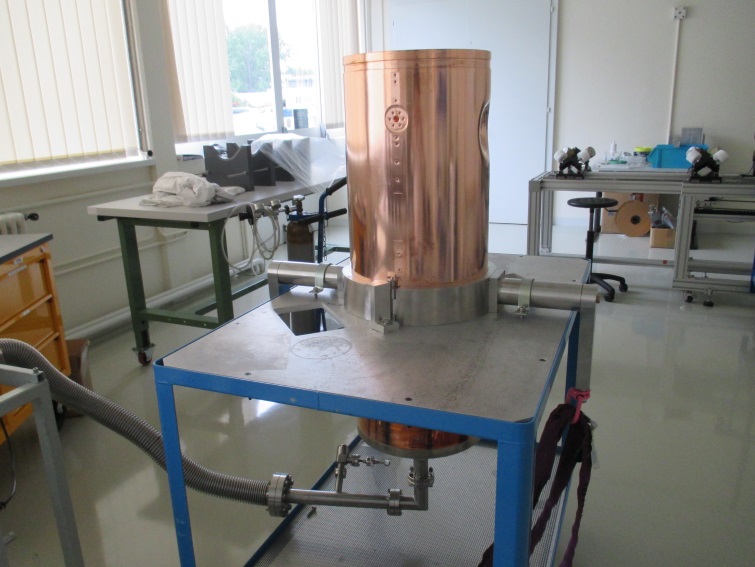 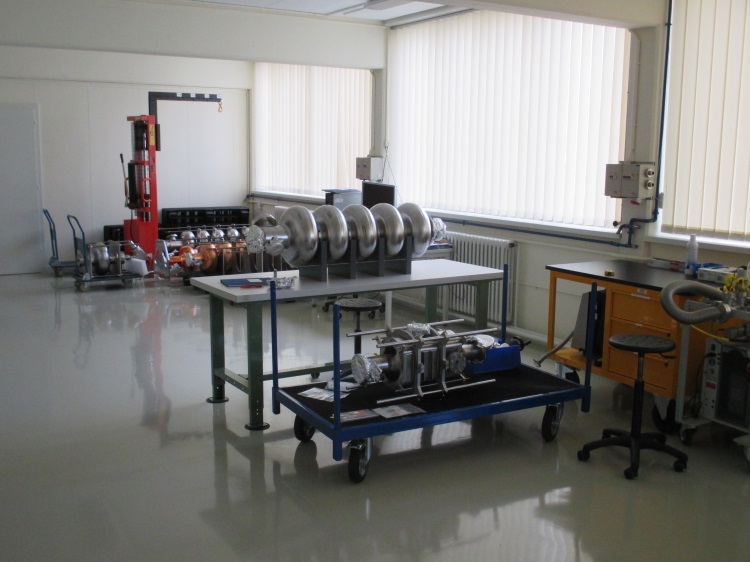 Clean Room Upgrade and Extension
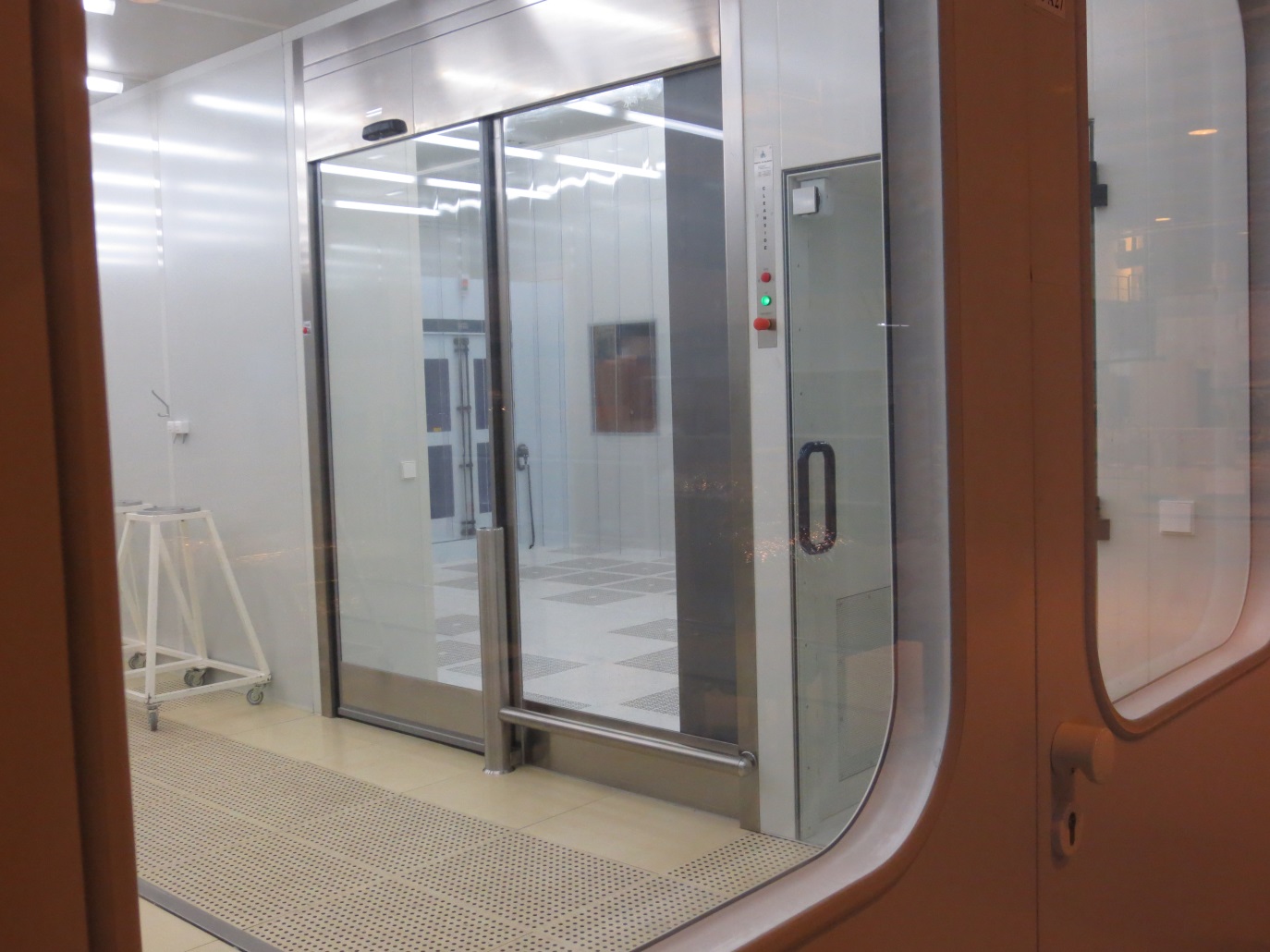 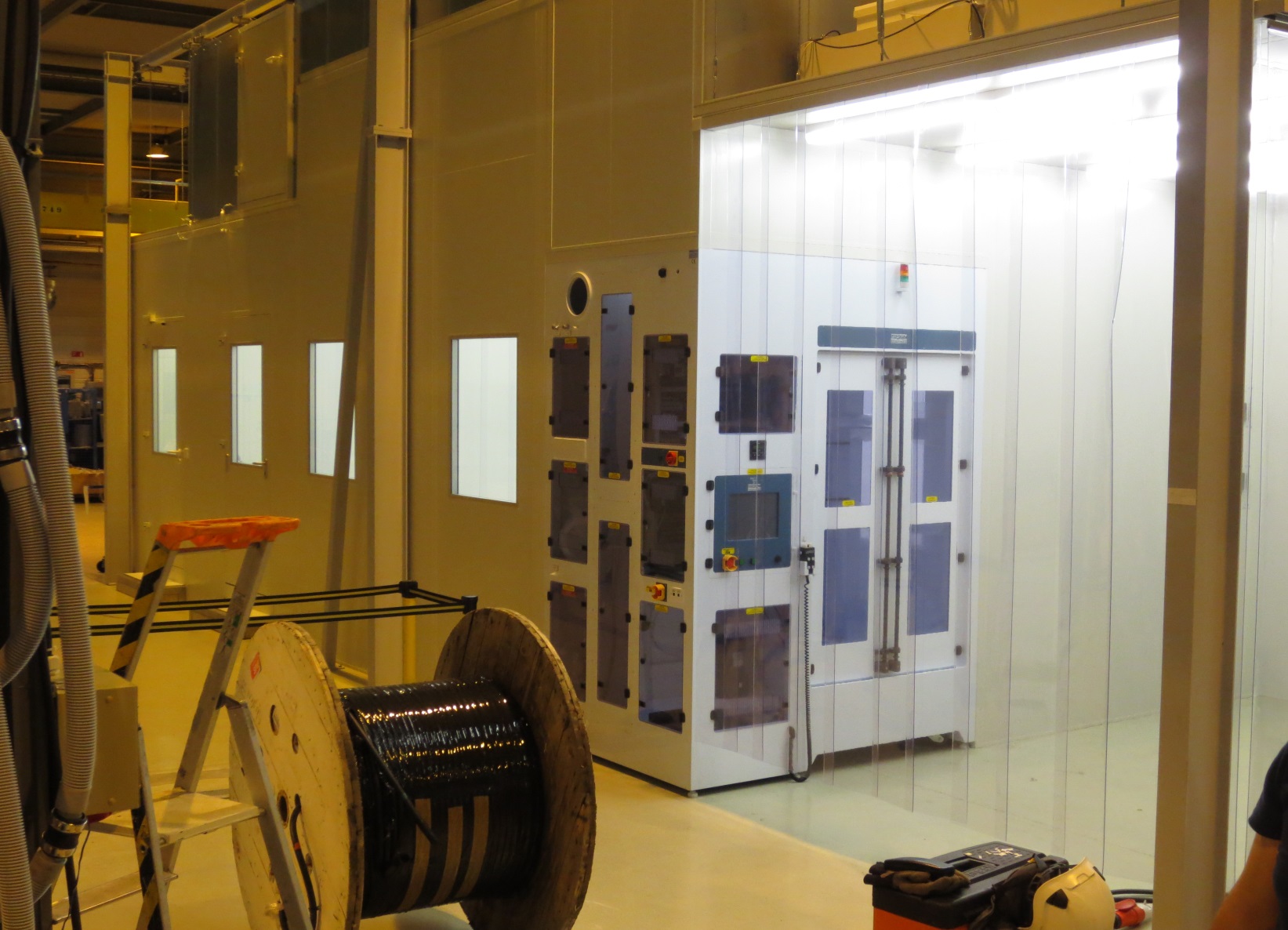 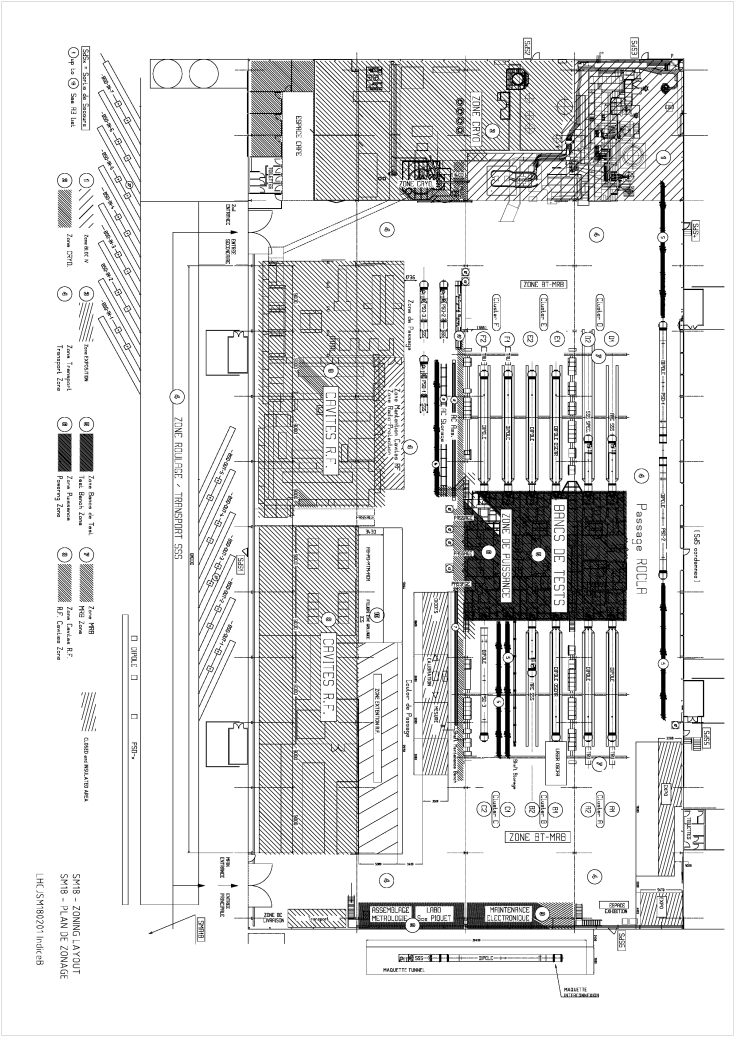 The SM18 Share of Activities
5/28
SLHiPP5 –  ESS, March 2015
SM18 SRF New Infrastructure
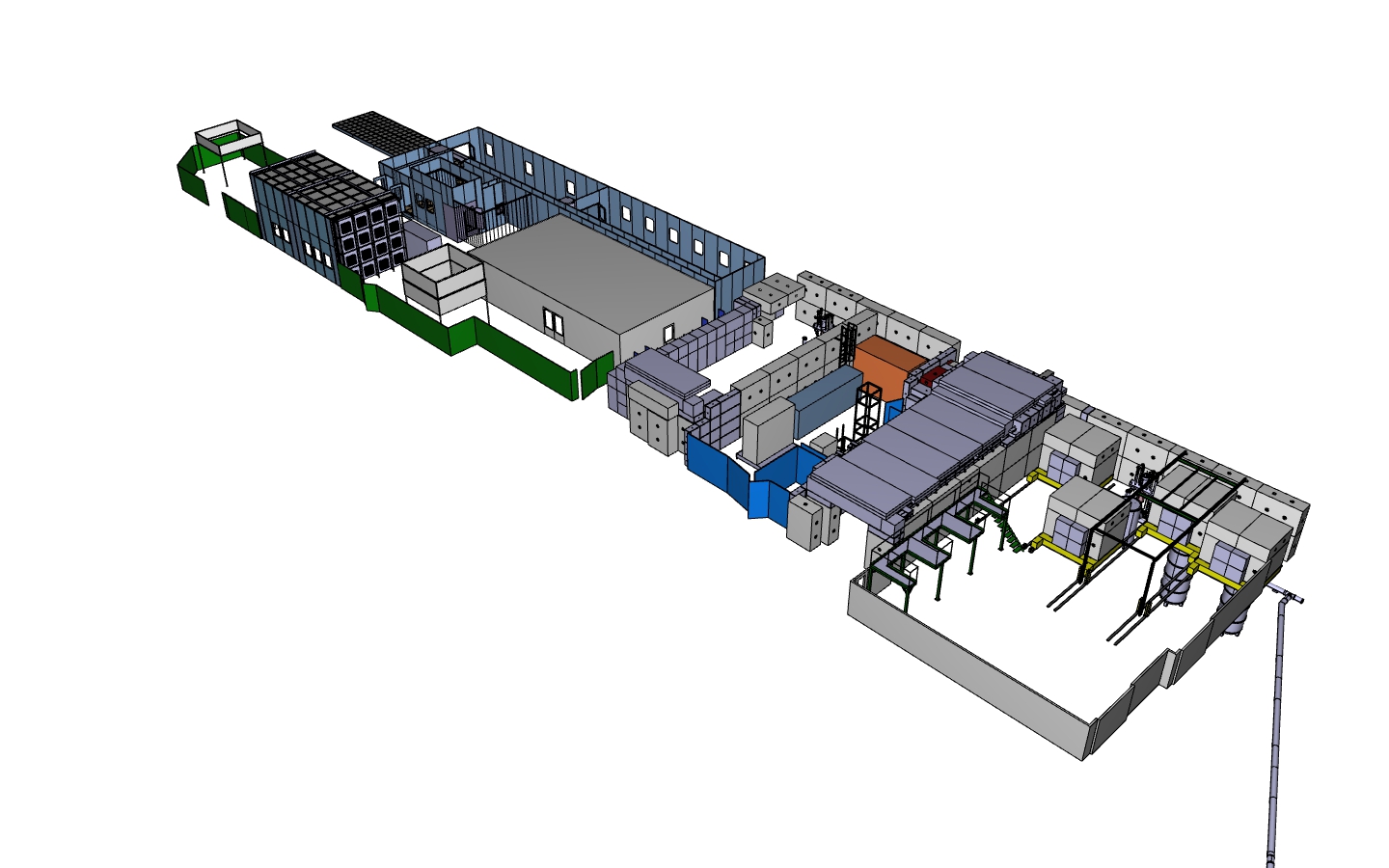 P. Maesen: “CERN SM18 infrastructure…”
SLHiPP5 –  ESS, March 2015
J. Chambrillon CERN-BE-SF
M7
The SRF SM18 Test Area
V3
V4
SM18 RF Area
SLHiPP5 –  ESS, March 2015
7
SRF Research in the Cryolab
1.3 GHz HIPIMS Cavities
Sample Testing with the 
Quadrupole Resonator
High precision tests of HIPIMS cavities
Understanding, controlling and minimizing field dependent losses of Nb/Cu cavities
Effects studied: 
Low temperature baking
Thermal cycling 
Thermal boundary resistance
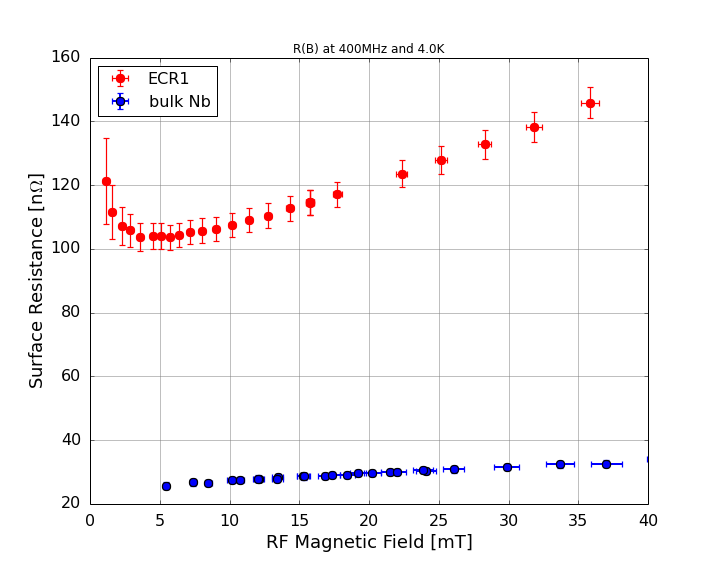 140
Surface Resistance [nΩ]
20
0
40
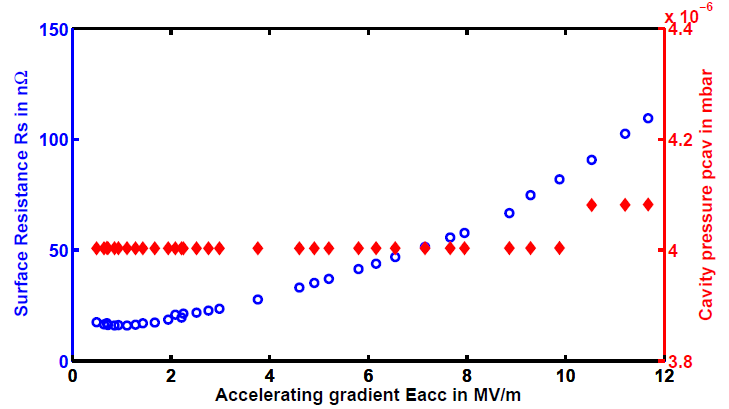 RF Magnetic Field [mT]
Measurement of the cavity’s
inner surface temperature
RRR  does not seem to be the cause of the Q-Slope of Nb Films.
Simultaneous measurement of RS and pressure of helium gas introduced in the cavity as a function of Eacc show that global warming is not the cause for the field dependent surface resistance of Nb/Cu cavities
Cooling Rate [mK/s]
Thermal cycling has a strong impact on the RS.
The HIE-ISOLDE Project
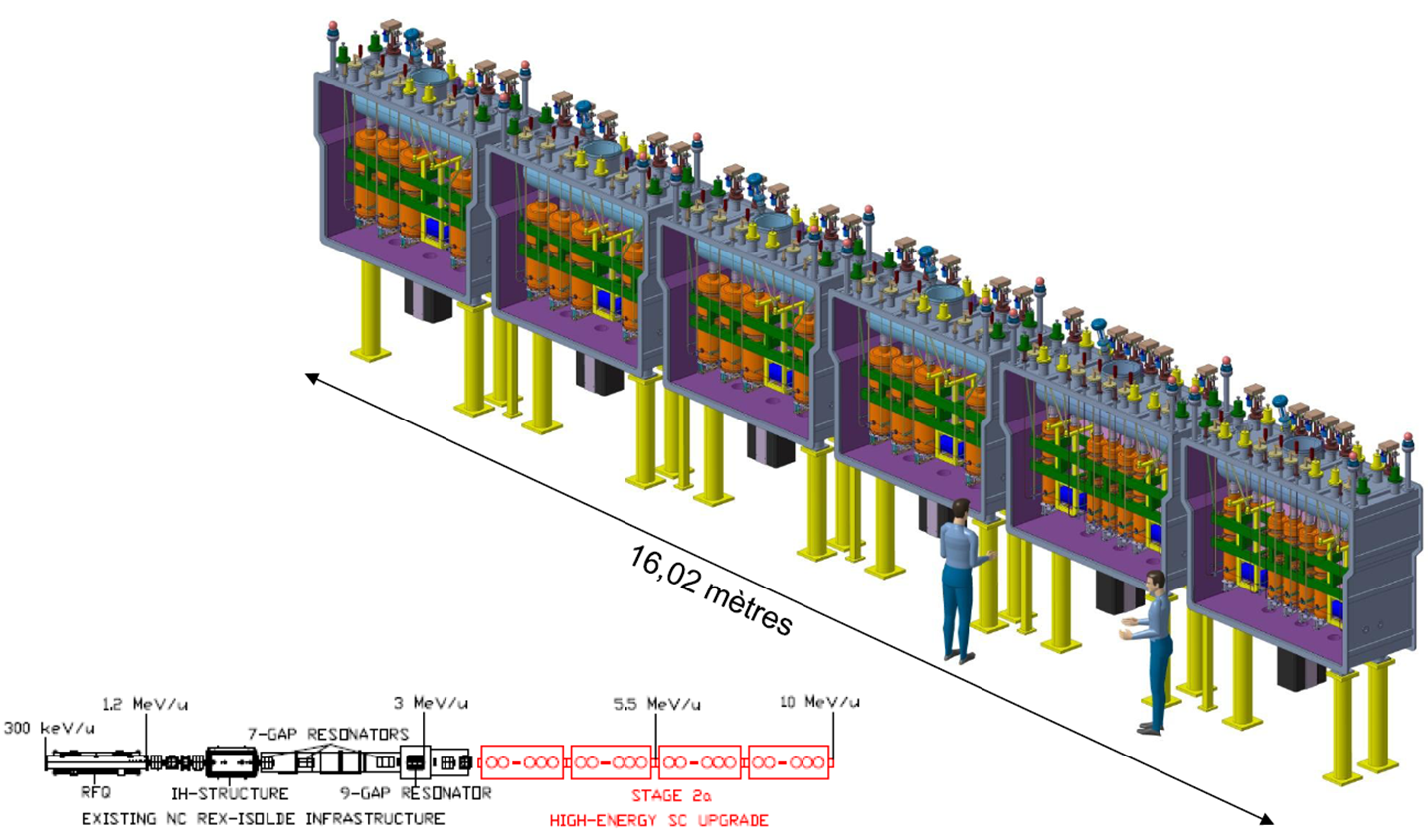 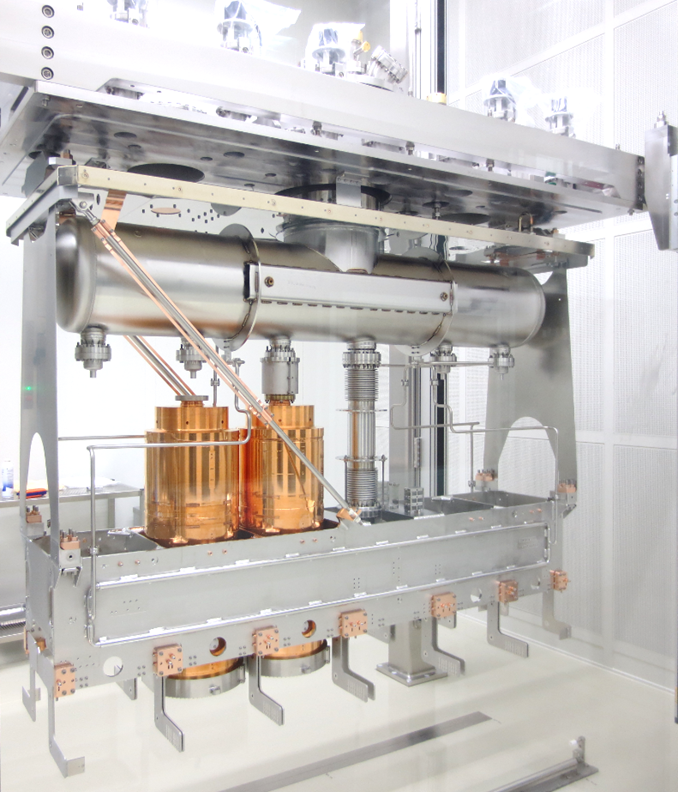 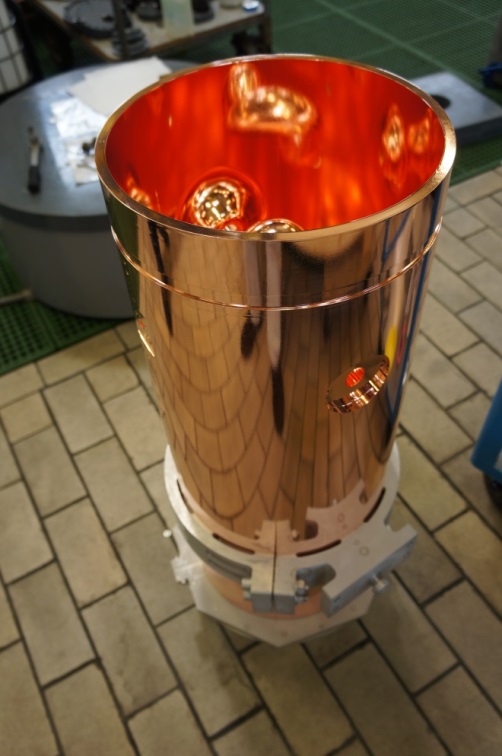 9/28
SPL 704 MHz half-module
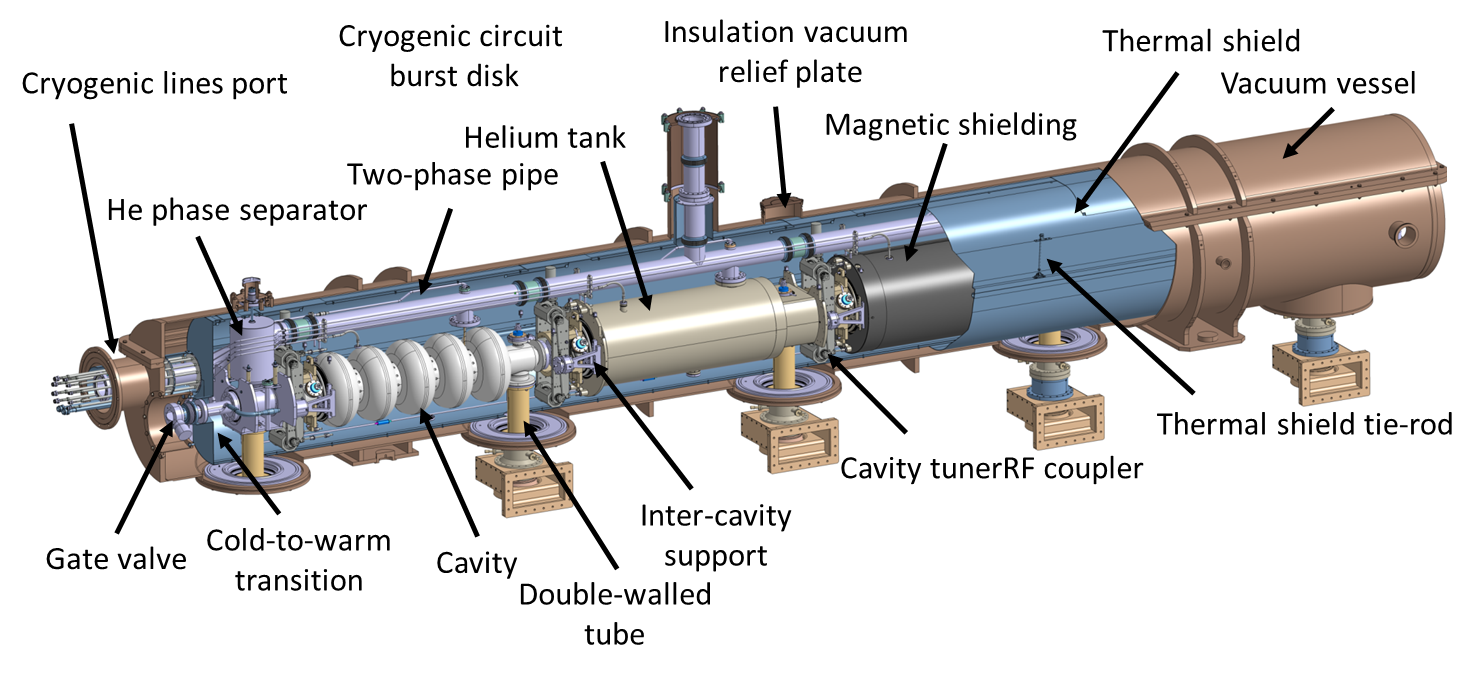 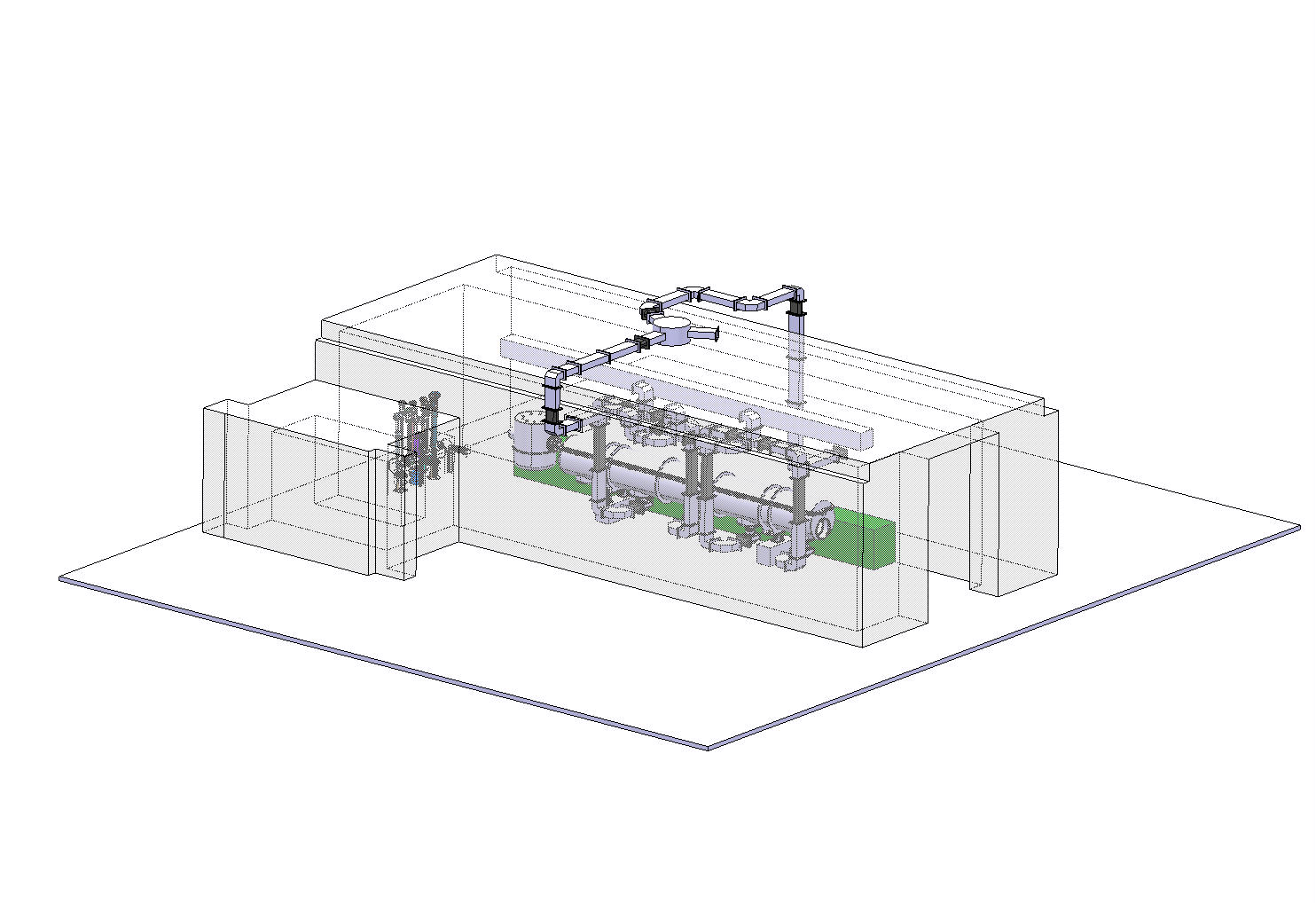 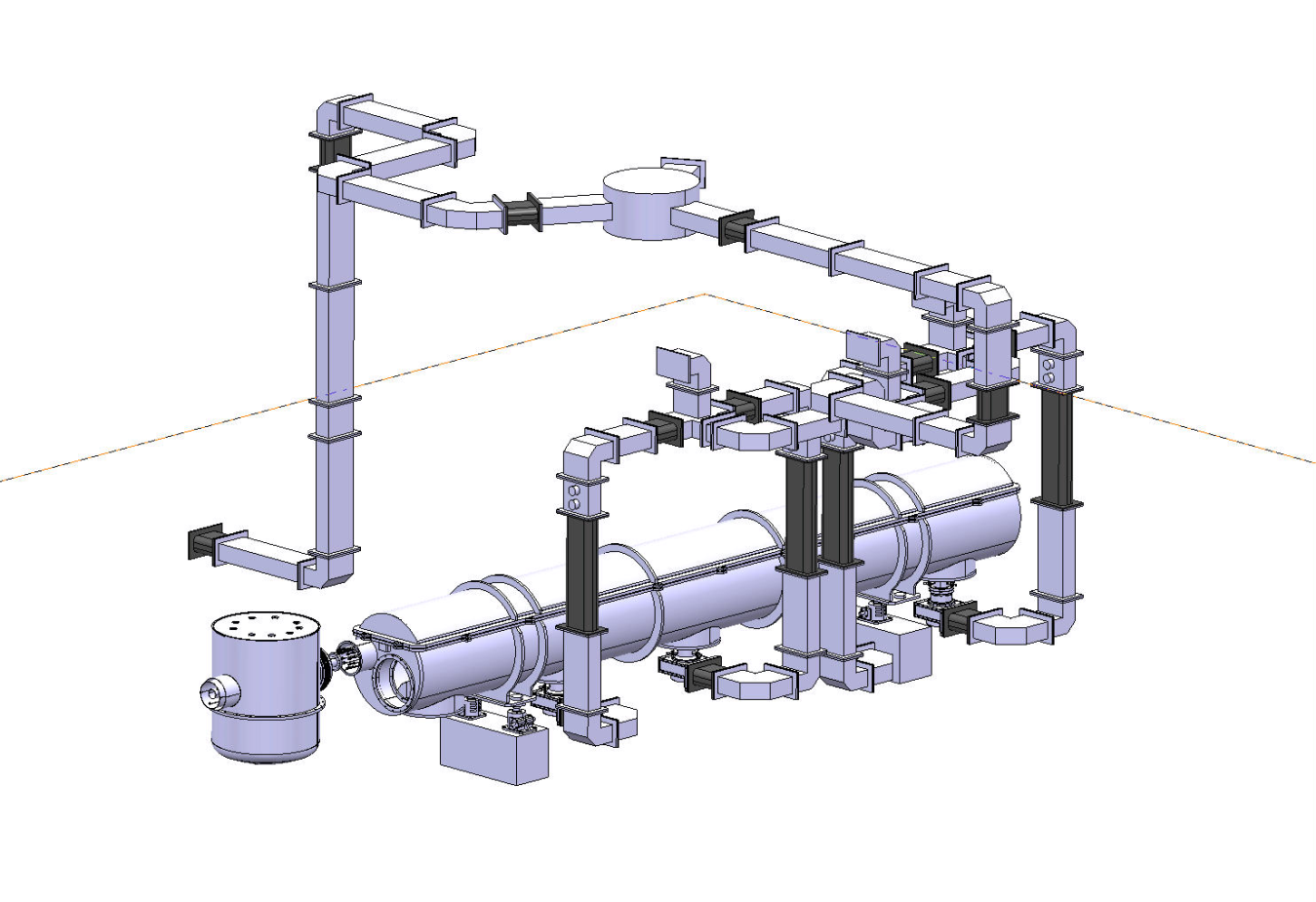 A. Macpherson; “Status of the SPL…..”
10/28
HL-LHC: SRF Crab cavities
11
Cryomodule
Cryomodule with DQW cavities
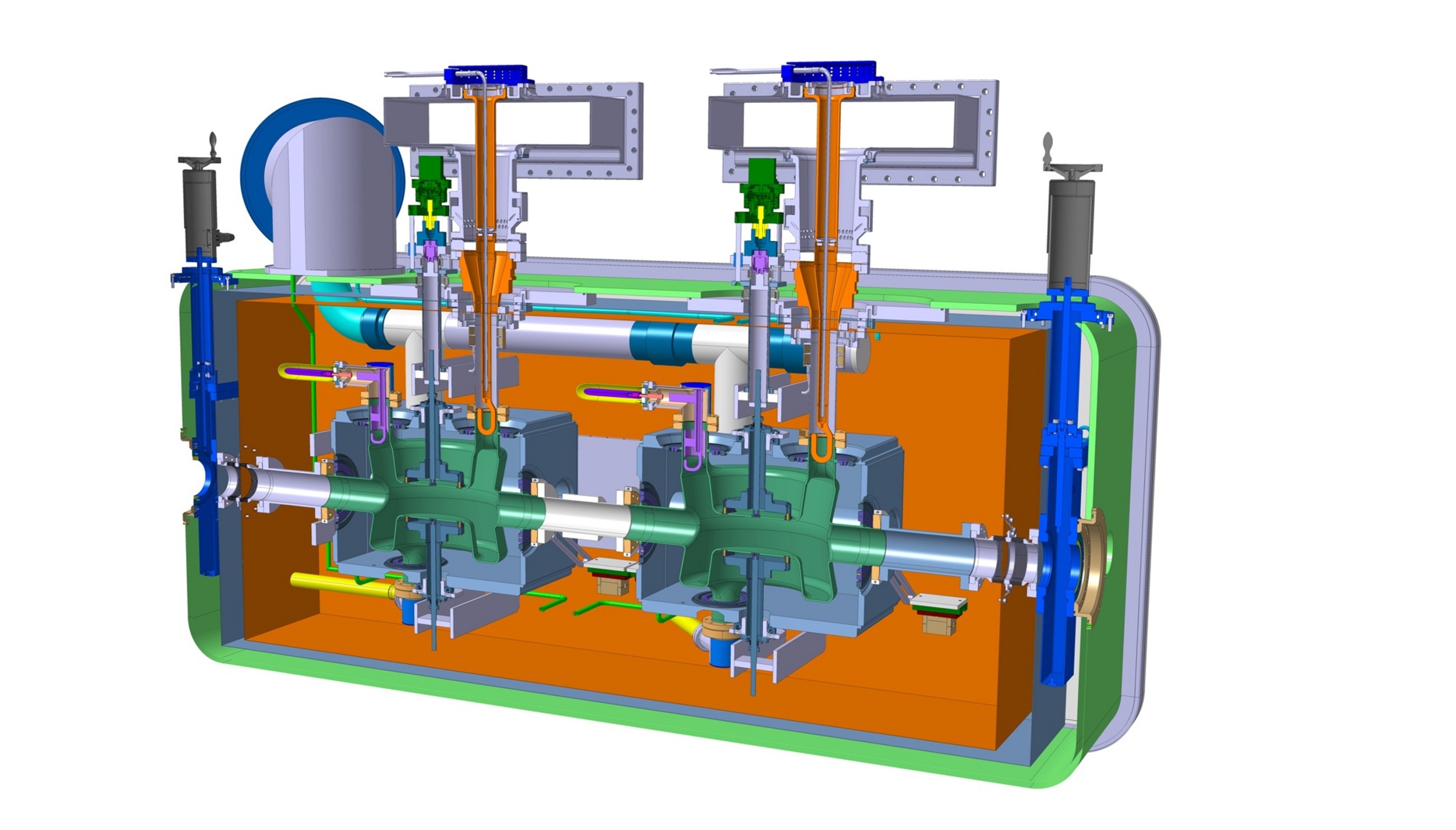 Fundamental Power Coupler
Tuning system
OC, 27/November/2014
Helium vessel
High Order Modes Suppressor
Alignment monitoring system
Thermal shielding
Cavity
Warm magnetic shielding
Vacuum vessel
WP4 crab cavities meeting
12
Cryomodule
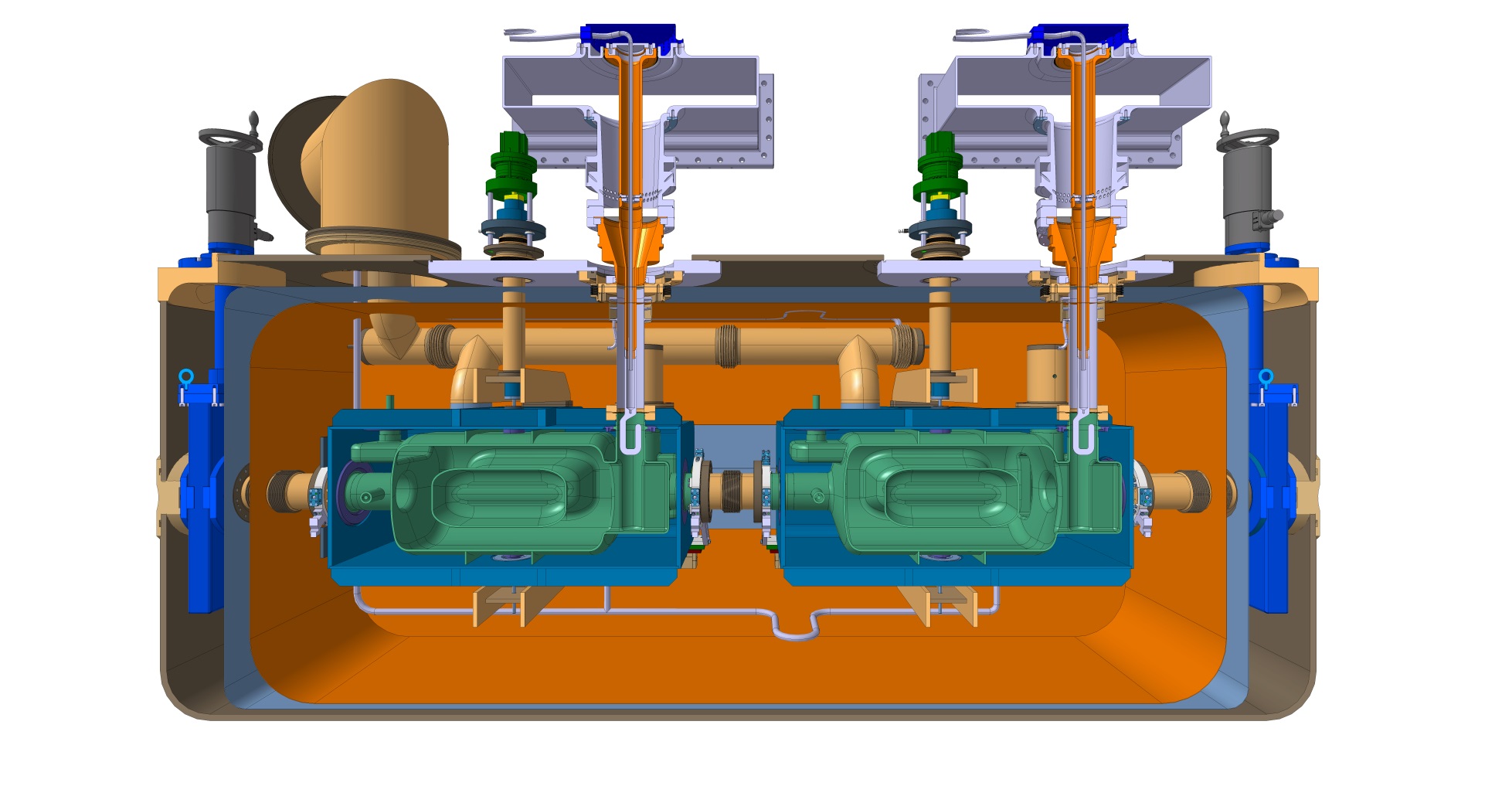 Cryomodule with RFD cavities
OC, 27/November/2014
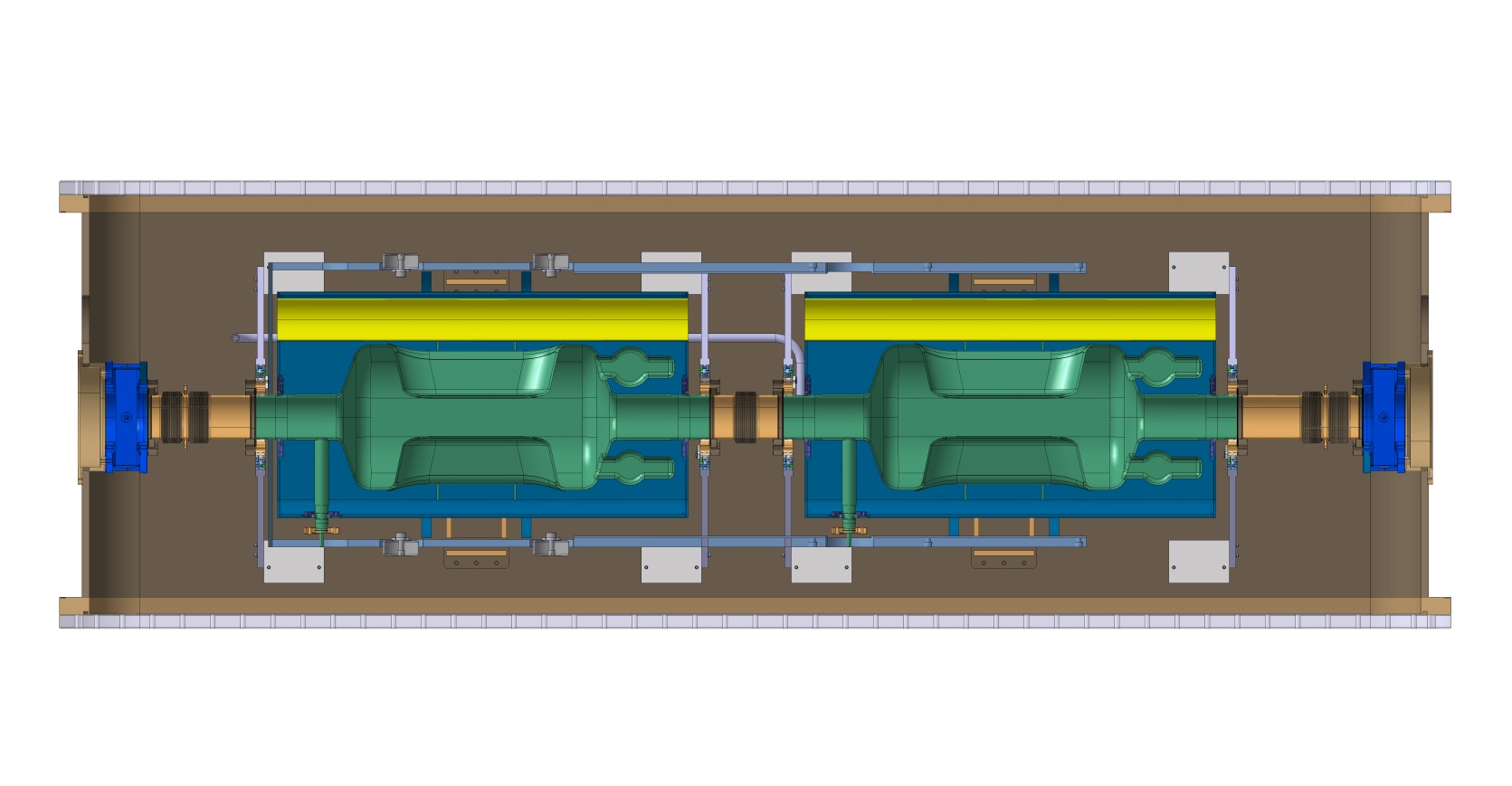 WP4 crab cavities meeting
13
Ancillaries and Diagnostics
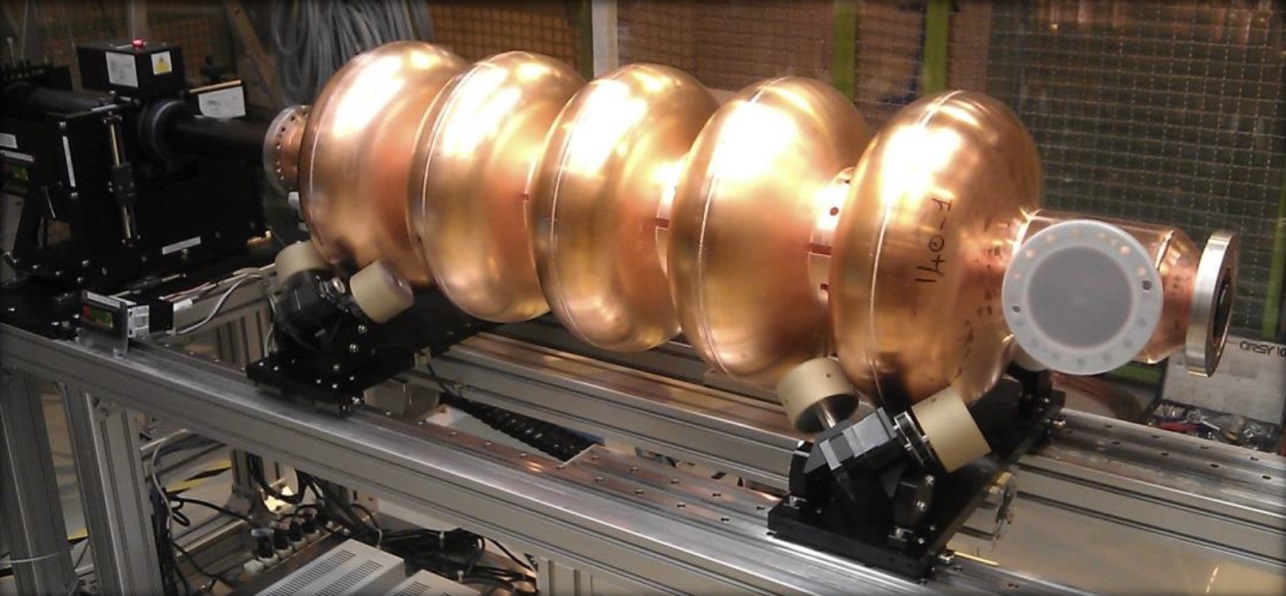 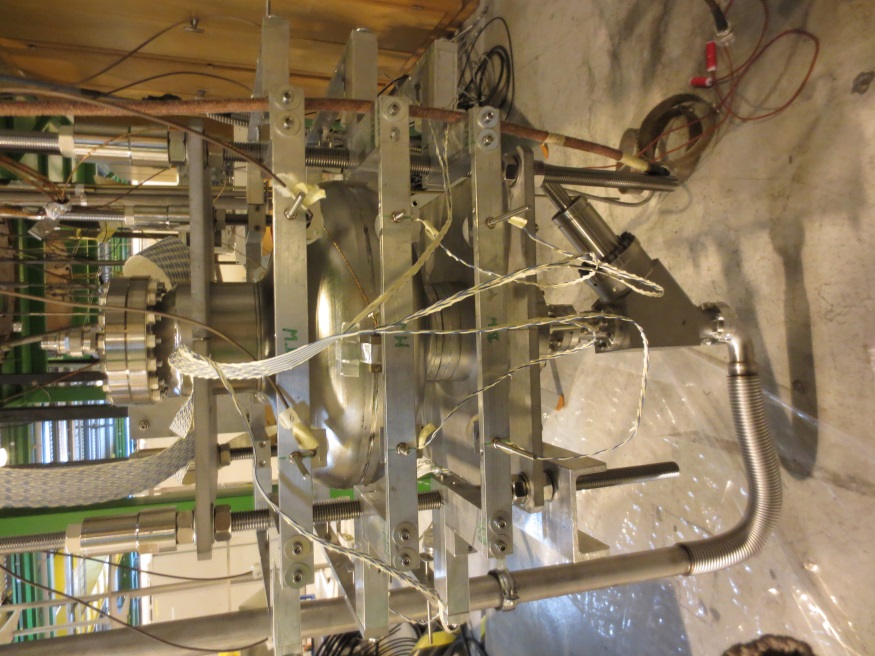 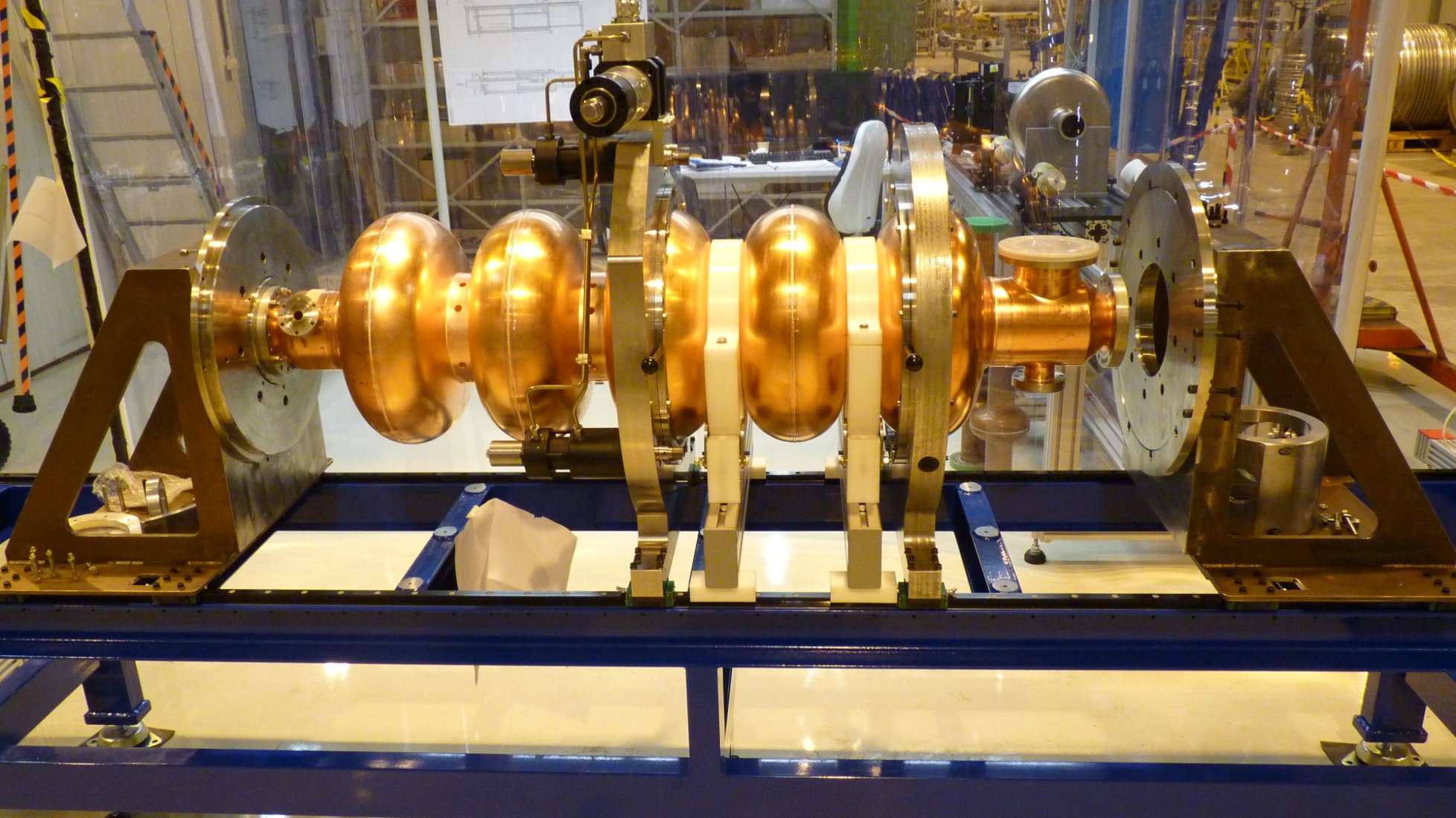 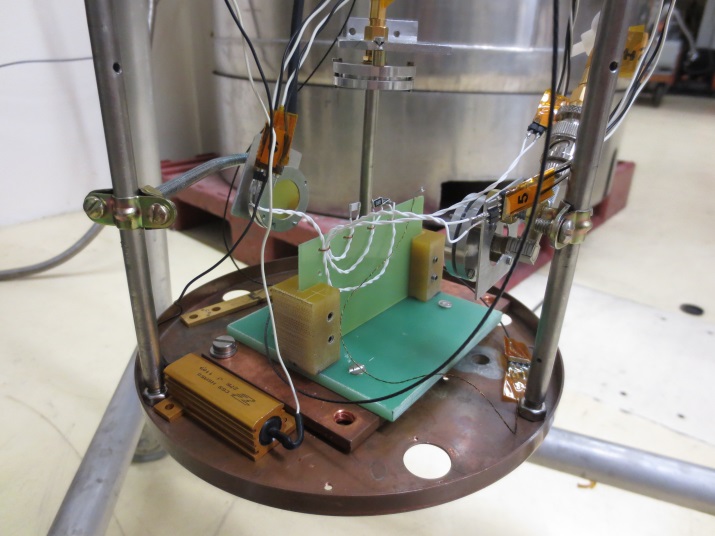 Horizontal bunker M7
New long term decision

As M9 will be used for :
LHC cryomodule
HIE-ISOLDE cryomodule
And later FCC 400 MHz project

M7 will be used for :
SPL half cryomodule
CRAB cryomodule
And later new LHC 800 MHz project
-------> Need to redesign a multipurpose cryo box !!
SLHiPP5 –  ESS, March 2015
5/15/2014
Summary: Cold Testing
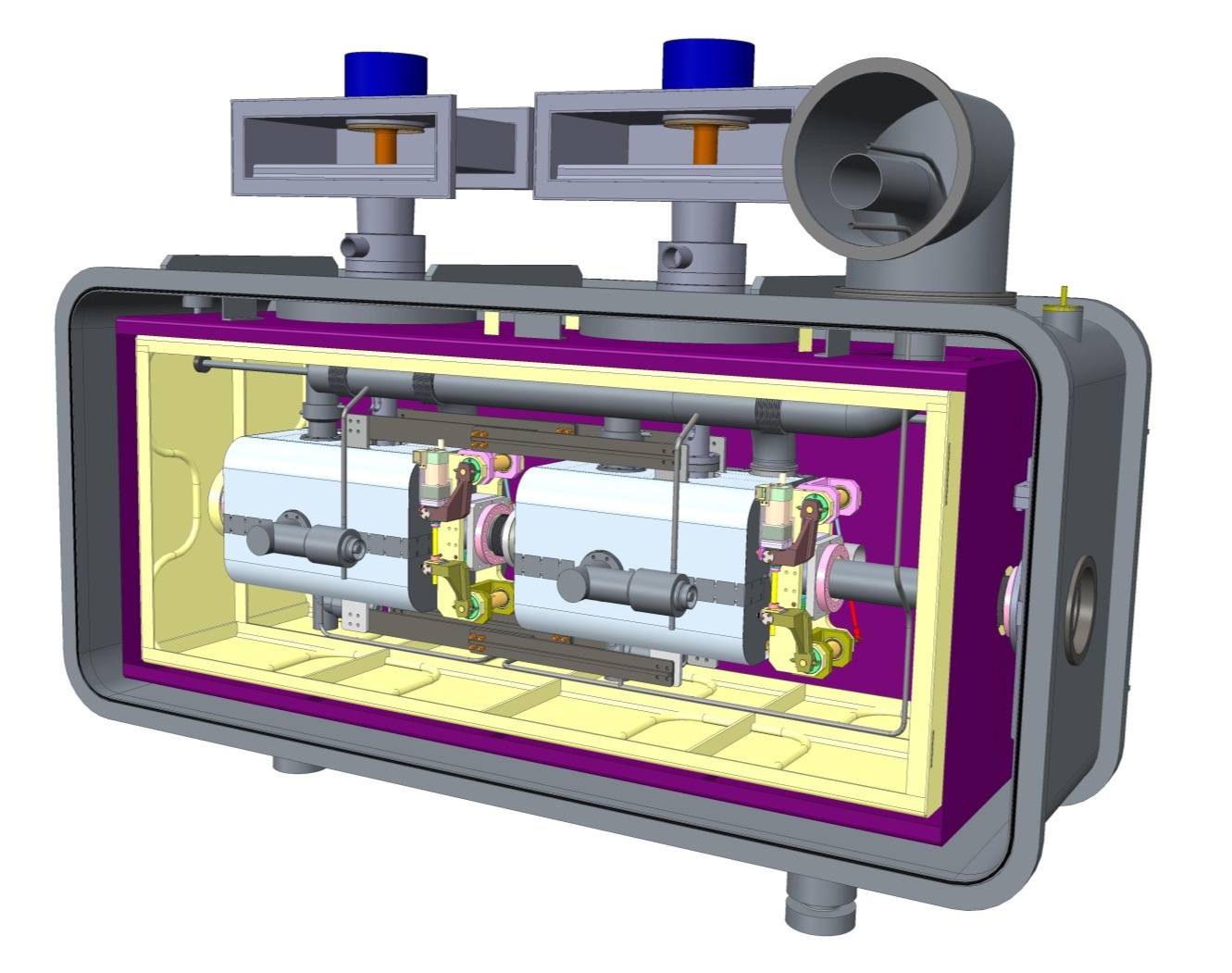 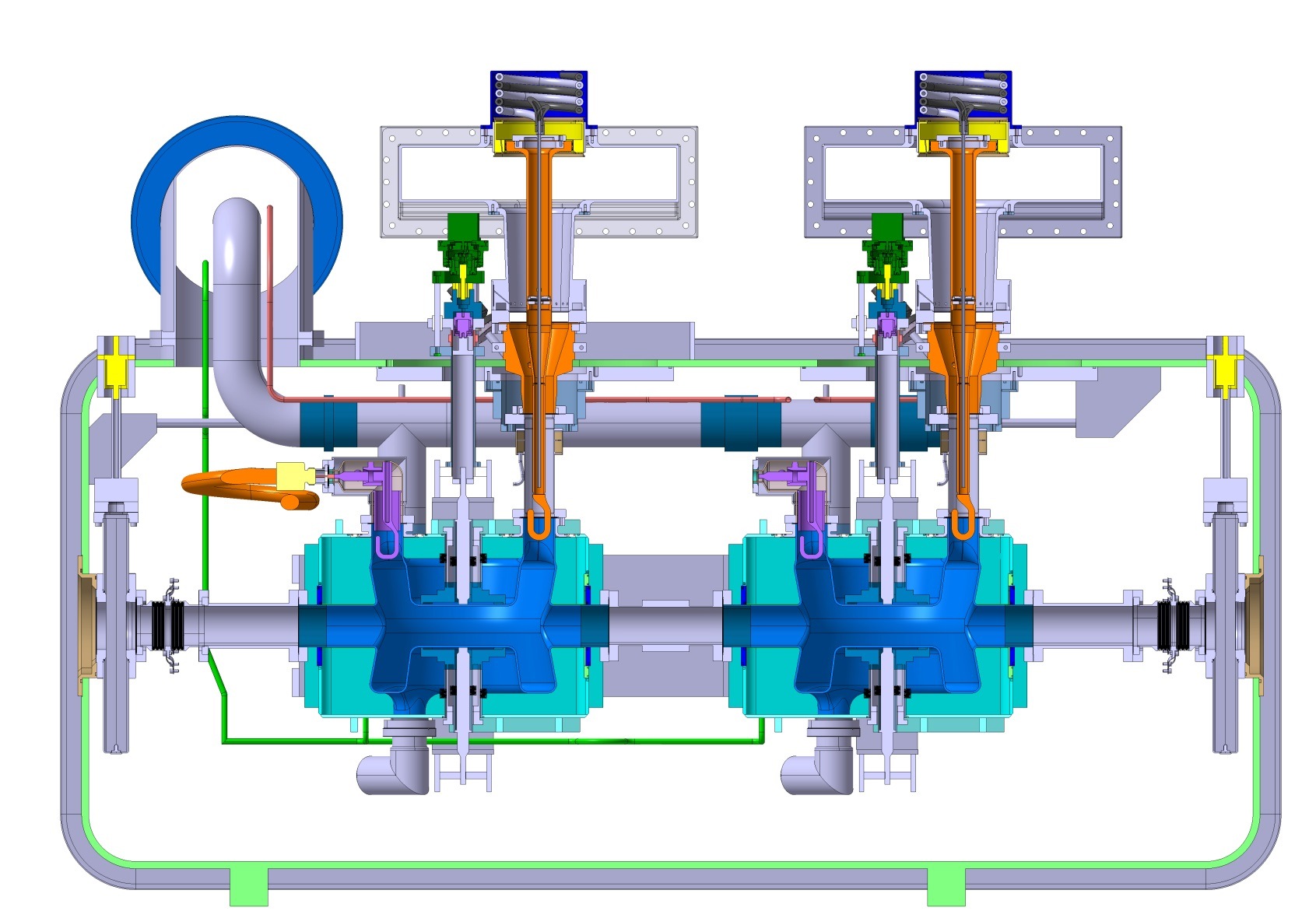 16/28
SLHiPP5 –  ESS, March 2015
Conclusion
CERN SRF infrastructure and personnel today not sufficient for the medium term plan.
Material Budget available for partly compensation of needs.
Student and fellow requests underway for ramp-up of activities. Exchange with collaborations encouraged.
Some projects rely on In-Kind contributions from collaborations – follow-up essential.
17/28
SLHiPP5 –  ESS, March 2015